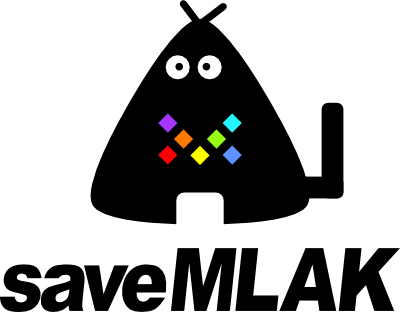 saveMLAKの活動資金の寄付を募集しております。
ご協力お願いいたします。
※saveMLAK(http://savemlak.jp/)は 
博物館・美術館(M)、図書館(L)、文書館(A)、公民館(K)の
被災・救援情報サイトです。

saveMLAKプロジェクトはサイトの運営のほかにも
被災地での調査や復旧支援のためのプロボノの派遣仲介、
など様々な活動を行っています。

ウェブサイトの維持費だけでも相当の活動費がかかっており、
活動資金の確保に苦心しています。
ご協力お願いいたします。
MLAKくん by 渡辺ゆきの(http://kumori.info)